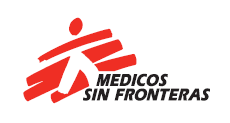 M6 CASE MANAGEMENT IN INFANTS less than 6 MONTHS

S21. NUTRITIONAL TREATMENT INFANTS less than 6 months (<6m)
OBJECTIVES OF THE SESSION
At the end of this session participants will be able to: 

Identify which milks are used for the nutritional treatment of infants 1-6 in an ITFC.
Know how to prepare the different types of milk.
Know how and when to administer the milk according to weight and stage of treatment.
[Speaker Notes: The facilitator will introduce the objectives of the module.]
QUESTION
In a nutrition programme, what is the order of preference of the following milks for the correct nutritional treatment of infants? Infant formula, F-100 diluted, Breast milk
Infant formula
F-100 diluted
Breast milk
[Speaker Notes: (Whole group, 2 minutes) Set Up
The facilitator will introduce the objectives of the module.
After the facilitator ask a lead-in question using the ppt: NP_M6_S21_NutritionalTreatmentBreastfeedingAndNon
 
In a nutrition programme, what is the order of preference of the following milks for the correct nutritional treatment of infants? Infant formula, F-100 diluted, Breast milk
 
(In pairs, 2 minutes) 
The participants work together to answer the question.

 
(Whole group, 1 minute) 
The facilitator writes down the different answers in the flipchart. He/she will give the correct answer during the explanation in Activity 2.]
Considerations-Follow up
ITFC
ATFC
Separate room or space.
These infants need to be carefully monitored by experienced clinical staff.
The infant´s weight should be checked daily.
Breastfeeding assessment.
Maternal counselling and support and checking the clinical status of the infants and mothers/caretakers.
Ensure that all infants are gaining weight appropriately.
Follow-up weekly or more often 
CHW home visit once a week
Vaccination schedule
Encourage maternal involvement & empowerment
Scale graduated to within 10g (or 20g).
Length of stay in the programme can vary widely.
[Speaker Notes: A. ITFC and ATFC considerations and follow up

ITFC 
The physical set up of a unit/ward for treating these infants and their mothers/caretakers will be constrained by the physical environment, socio-cultural constraints and HR resources. 

Below are some guiding principles:
-Aim to ensure a separate room or space, away from older children, for care of infants 1-6m and their mothers/caretakers. The space should be calm, clean and with a stable room temperature of 23 to 26˚C. 

-These infants need to be carefully monitored by experienced clinical staff and so there should be good visibility on all patients – avoid a set-up where not all the infants are in view of the nurses’ station and ensure that the infants who are the most vulnerable/at risk of deterioration are closest to the nurses’ station. 

-The infant’s weight should be checked daily with an electronic infant scale graduated to within 10g (or 20g) 
-Every infant-mother pair needs careful and frequent evaluation including quantification of breastmilk production to provide appropriate management.

-Breastmilk production can be assessed (crudely) by weighing the child before and after feeding on an electronic scale plus expressing the leftover breastmilk after breastfeeding, or by expressing all breastmilk just before feeding to quantify the amount. Neither of these methods are particularly easy, but all attempts to quantify breastmilk as accurately as possible, greatly aid planning the nutritional treatment. 

-Breastmilk quantities should be sufficient to cover at least 135 ml/kg/day for the infant (for instance for a 4kg infant 4 x 135/8 feeds = 67ml every 3 hours). 
 
 
Note that to express milk, the hygiene is very important to avoid contamination, due to this risk, the expressed milk option to quantify milk production should be last resort option.

ATFC
The management of infants is focused on maternal counselling and support (i.e. breastfeeding counselling and support, replacement feeding counselling and support) and checking the clinical status of the infants and their mothers/caretakers.

Ensure that all infants are gaining weight appropriately, especially the infants admitted underweight or nutritionally at-risk, while also remaining free of medical complications. Normal weight gain is approx. 125g/week or 10-20 g/day.

Always use an electronic infant scare graduated to within 10g (or 20g).

Infants should be followed-up weekly or more often if there is poor weight gain or any clinical concerns (to be decided by clinician examining the child). 
If child has gained ≥ 125 g/week or 10-20g/day since last visit (and no clinical concern)  follow-up in 1 week
If child has gained <125 g/week or 10-20g/day since last visit (but no clinical concern)  follow-up in 3-4 days
If child has lost weight or meets any of the criteria for admission to ITFC  transfer to ITFC

Ideally, CHWs should do a home visit between the visits in the ATFC. The reason for this is that this age group is very vulnerable, and follow-up once a week may not be frequent enough and  the infant could deteriorate between visits.

Whenever possible, the ATFC follow-up visits should be scheduled in correspondence with the vaccination schedule.

In order to encourage maternal involvemnt, multiple micronutrients (MMN) tablets and a food ration can be given at each visit. These measures will be discussed with operations and adapted at project level.

Length of stay in the programme can vary widely, depending on the reason for admission, context, and possibility to provide outpatient follow-up. It may be very short for some infant-mother pairs, just the time to provide proper support and ensure that child is gaining weight appropriately. For other cases it may be longer, especially if there are serious physical or mental health issues for the mother/caretaker or infant.]
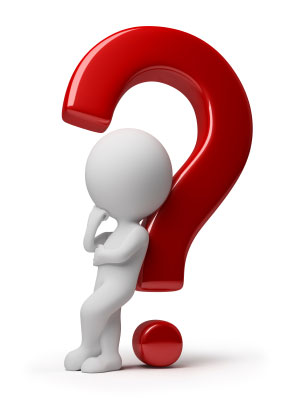 IS BREASFEEDING A POSSIBILITY?Wet nurse?
[Speaker Notes: General considerations
 
Once an infant is admitted into the nutritional programme it is essential to distinguish between those in whom breastfeeding is a possibility and the exceptional cases where it is not possible. 

Every effort must be made to maintain or promote the return to exclusive breastfeeding (EBF).

If the mother is absent (very ill, deceased), a wet-nurse is the best option. 

Breastfeeding counselling and support are a vital part of both inpatient and outpatient care (proper positioning and attachment, duration and frequency of feedings, effective suckling, etc) and must be delivered by experienced, friendly and patient staff.

In instances where breastfeeding is not possible (permanently or temporarily) a supplementary milk supply will be necessary:
ITFC: Provision of supplementary milk must be ensured
ATFC: 
The decision on whether to provide a supply of a breast milk substitute (infant formula) to non-hospitalized patients, or patients being discharged from the hospital, needs to be made at project-level, based on the specific context, and in coordination with operations.
If infant formula is provided for outpatient use, the caretaker must be trained on proper preparation, dilution and a clean water source must be ensured as well as the associated equipment needed to prepare and give the infant formula. In cases where this is not possible the provision of water filters is recommended.]
Types of milk (listed in order of preference)
Breast milk
Breast milk substitute (BMS): infant formula or F-100 diluted (this choice is dependent on which MSF section you work for) 

However, if for an infant who does not have the possibility to BF, BMS is the preference as they will go home on this.
[Speaker Notes: Refer to the activity 1 lead in question

Types of milk (listed in order of preference)
Breast milk (from the breast and if not possible/sufficient then expressed).

Breast milk substitute or therapeutic milk: 
The decision as to whether to use infant formula or F-100 diluted/Specially diluted therapeutic milk (SDTM),will vary according to different MSF sections.

Check with your project which option you will need to follow.

F-100 diluted can only be used in inpatient settings as it must be carefully prepared and diluted by experienced staff.

Breast milk.

Breast milk substitute: infant formula.

What is F-100 diluted? F100 is diluted in 30% more water than usual. F-100 diluted provides adequate balance of nutrient intake with a similar calorie density to breast milk. F-100 diluted = 4 scoops of F100 + 100 ml water = 114 ml of normally reconstituted F-100 + 30 % of water (30 ml) = 100 ml F100-diluted (= 70 kcal). Infant Formula should be part of the MIO in the projects with Nutrition component.]
Nutritional treatment for infants for whom breastfeeding is possible
BF is sufficient but Intake is insufficient
BF is insufficient
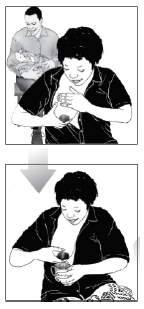 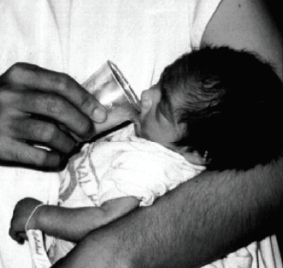 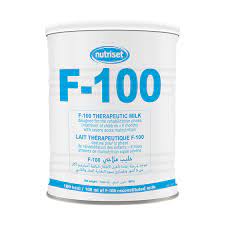 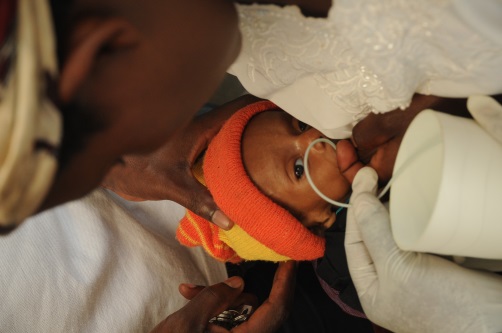 DILUTED
[Speaker Notes: Nutritional treatment for infants for whom breastfeeding is possible:
Ensure proper maternal support (session 21), both physical, nutritional and psychosocial.

A) When the breast milk is sufficient, but the intake is insufficient (due to maternal or infant causes, see below for examples): 

The objective is to provide infants with adequate nutrition (via breastfeeding PLUS feeding expressed breastmilk) until the infant can obtain full requirements via exclusive breastfeeding.

If breastfeeding is still possible, infant should be put to the breast prior to each feeding.

Breastmilk should then be expressed and fed to the infant by cup or spoon, (or naso-gastric tube (NGT) if the infant is very ill or unable to take milk orally for some reason). 

Start by providing infant with 135ml/kg/day of total feeding (expressed milk), and gradually increase the quantity as the infant’s general condition improves and the infant requests more (crying, rooting or sucking their fingers/fist). 

If the condition of the child has improved but they are not gaining weight, try to gradually increase quantities by 10-20 ml/kg/day. 
When exclusive breastfeeding has been re/established,  the infant and their mother should be observed for an additional 2-3 days to make sure that weight gain is appropriate with exclusive breastfeeding (at least 10-20 g/kg/day).
If the infant does not gain weight after 2 weeks, despite no medical complications (TB and HIV specifically have been ruled out), an alternate method of feeding should be explored. Options include a combination of breastfeeding with infant formula, or infant formula alone.

B) When the breast milk is insufficient
Inadequate production is often due to insufficient stimulation by the infant. The use of the supplementary suckling technique with each feed allows the infant to stimulate the breast and to increase the mother’s milk production while giving a milk supplement to the infant 
Infant formula or F-100 diluted should then be provided in addition of breastfeeding. If the child is unable to suckle, always express breastmilk and give it to the child via cup or spoon, before giving the milk supplement.

Note for the facilitator: Causes of insufficient milk intake

Maternal causes of insufficient milk intake: 

Breastfeeding mechanics: difficulties with effective breastfeeding techniques, correct infant positioning, proper attachment.

Nipple or breast problems such as inverted nipples, breast engorgement or painful breasts due to mastitis for example.

Multiples (twins, triplets, etc.): The biggest issue with multiples is learning how to properly ‘juggle’ feeding more than one infant – ensuring that each infant gets adequate time at the breast.

Psychological or environmental factors: Women under stress may have trouble breastfeeding. Psychological stress itself does not always directly affect a woman’s ability to produce milk. However, it may prevent mothers from putting children to the breast often enough or in a correct position. Insufficient suckling may then affect milk production. With proper support and time, nearly all women under stress can successfully breastfeed.

Maternal acute malnutrition is rarely a cause of insufficient milk production. Infants with mothers that have acute malnutrition can continue to get adequate nutrition but must often nurse more frequently (every 2-3 hours) than those with a healthy mother. Mothers with severe acute malnutrition (SAM) may see their milk production decrease by 20-30% compared to well-nourished mothers, but many of these women continue to produce at least 500 ml of breast milk daily if the infant continues to nurse. 

Maternal illness, acute or chronic, may contribute significantly to her ability to feed her infant.
 
Child-related causes for insufficient milk intake:

Acute or chronic illness, prematurity: Illness and prematurity may cause an infant to be too weak to suckle and swallow properly/safely. This can become a vicious cycle – milk production will decrease, and the lack of nutrition causes the infant to become increasingly weaker and unable to feed properly.

Anatomic malformations: Problems in the infant that may contribute to poor attachment include ankyloglossia (tongue tie), cleft palate, micrognathia (undersized jaw), and macroglossia (unusually large tongue).

Neurologic complications: Immaturity of the central nervous system (premature infants), peri-natal brain ischemia, or other causes of neurological deficits may lead to absent or abnormal sucking and swallowing reflexes.

Medical conditions: Neonatal tetanus, respiratory distress, and congenital heart disease can lead to difficult or impossible nursing.   Oral lesions (i.e. oral thrush) may render feeding painful and difficult for an infant.]
Nutrition Treatment with Breastfeeding (when insufficient)
Nutrition Treatment without Breastfeeding
[Speaker Notes: Nutritional treatment for infants without the possibility of breast-feeding:
Non-breast-fed infants run a higher risk of acute respiratory infections, diarrhoea and severe dehydration.
Wet-nurse: 
When faced with an infant whose mother has died or is too ill to breastfeed, it is generally preferable to try to find a woman who can serve as a wet-nurse for the infant.
However, counselling, testing, and treatment for HIV are necessary for potential wet-nurses, especially in regions with a HIV prevalence >1% in pregnant women. A potential wet-nurse who tests positive for HIV cannot breast feed an infant.
For cases in which breastfeeding is not possible the ITFC approach is also divided into 3 stages, in order to progressively increase the quantities of infant formula or F-100 diluted.]
INFANT FORMULA
[Speaker Notes: Infant formula 
Infant formula doesn’t possess all the healthy and protective qualities of breast milk. Infant formula is unable to provide the immune protection and adapted nutrient composition (to an infant’s needs) that is found in breast milk. Neither does it contain the specific binding proteins that facilitate the absorption of trace elements such as iron, zinc and others. It poses risks of infection, especially if unclean water is used for preparation.
Prior to discharge, the caretaker should be educated and trained on the correct preparation of the infant formula applying proper hygiene measures. Moreover, the caretaker should be able to assure that all the equipment and source of infant formula will be available without interruption for the infant until they are 6 months old (when they can start to be weaned)
 
Special Note for the facilitator: 
In some contexts, mothers/families will outright refuse to breastfeed. These contexts need to be discussed with operations and it might be necessary to at least temporarily offer supplementary milk (if available and affordable) while ensuring access to clean water if possible. However, even in these cases mothers need to be told about the benefits of breastfeeding and the risks of giving formula milk.
 
 
Infant formula 
Infant formula doesn’t possess all the healthy and protective qualities of breast milk. Infant formula is unable to provide the immune protection and adapted nutrient composition (to an infant’s needs) that is found in breast milk. Neither does it contain the specific binding proteins that facilitate the absorption of trace elements such as iron, zinc and others. It poses risks of infection, especially if unclean water is used for preparation.
Prior to discharge, the caretaker should be educated and trained on the correct preparation of the infant formula applying proper hygiene measures. Moreover, the caretaker should be able to assure that all the equipment and source of infant formula will be available without interruption for the infant until they are 6 months old (when they can start to be weaned)
 
Special Note for the facilitator: 
In some contexts, mothers/families will outright refuse to breastfeed. These contexts need to be discussed with operations and it might be necessary to at least temporarily offer supplementary milk (if available and affordable) while ensuring access to clean water if possible. However, even in these cases mothers need to be told about the benefits of breastfeeding and the risks of giving formula milk.]